Изљечење слијепог од рођења
8.разред
УВОДНИ ПОЈМОВИ
Јеванђелски догађај исцјељења слијепог од рођења потврђује како Бог промишља о спасењу сваког појединца.
Вјера у Христа као Спаситеља  представља циљ сваког човјека, а исто тако и слијепог.
Догађај исцјељења слијепог
Прогледавши тјелесним очима, још је важније што је прогледао и „духовним очима“.
Догађај исцјељења слијепог
СТАРИ ЗАВЈЕТ
Мојсијев закон
У СТАРОМ ЗАВЈЕТУ ВЛАДАЛО ЈЕ МИШЉЕЊЕ ДА СУ СТРАДАЊА И БОЛЕСТ УВИЈЕК ПОСЉЕДИЦА ГРИЈЕХА- ИЛИ РОДИТЕЉА ИЛИ ОНИХ КОЈИ СТРАДАЈУ.
ОВО ВЈЕРОВАЊЕ СЕ НА ЗАСНИВАЛО МОЈСИЈЕВОМ ЗАКОНУ КОЈИ УЧИ ДА БОГ КАЖЊАВА ДЈЕЦУ ЗА КРИВИЦУ ОЧЕВА ОД ТРЕЋЕГ ДО ЧЕТВРТОГ КОЉЕНА. (2 МОЈС 20,5)
Догађај исцјељења слијепог
НОВА ИСТИНА
Ко сагријеши?
Међутим, догађај исцјељења слијепог открива једну нову истину према којој гријех не мора бити посљедица гријеха предака.
Наиме, када су Христос и апостоли пролазили поред слијепог човјека који је просио милостињу ученици су упитали: 
“КО САГРИЈЕШИ, ОВАЈ ИЛИ РОДИТЕЉИ ЊЕГОВИ, ТЕ СЕ РОДИ СЛИЈЕП“?
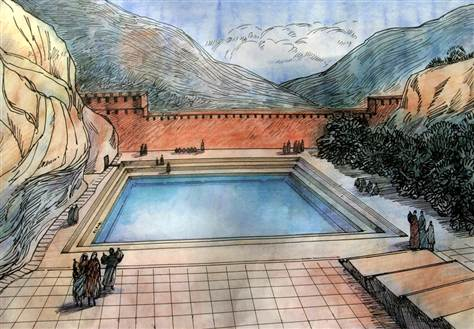 Догађај исцјељења слијепог
ХРИСТОВО ОБЈАШЊЕЊЕ
ТАДА ИМ ХРИСТОС ОБЈАШЊАВА ДА :“ НЕ САГРИЈЕШИ НИ ОН НИ РОДИТЕЉИ ЊЕГОВИ, НЕГО ДА СЕ ЈАВЕ ДЈЕЛА БОЖИЈА НА ЊЕМУ“.
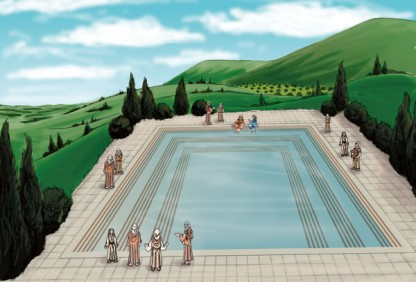 Христос је могао само ријечју исцијелити слијепога, као што је то чинио многим другим болесницима, али он то у овом случају чини другачије.
СИЛОАМСКА БАЊА
„ХРИСТОС ПЉУНУ НА ЗЕМЉУ И НАЧИНИ БЛАТО ОД ПЉУВАЧКЕ, И ПОМАЗА БЛАТОМ ОЧИ СЛИЈЕПОМЕ“.
ЗАТИМ ЈЕ  СЛИЈЕПИ ОТИШАО ДО СИЛОАМСКЕ БАЊЕ, ГДЈЕ СЕ УМИО И ПРОГЛЕДАО.
У близини града Давидова 2004. године, откривени су степенасти остаци древне Силоамске бање.Дуго се мислило да се она налази на другој локацији.
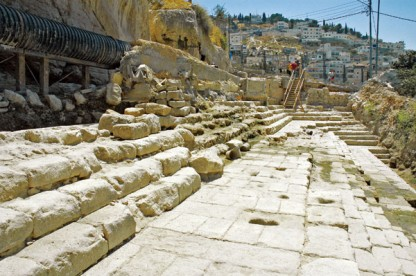 Догађај исцјељења слијепог
О СИЛОАМСКОЈ БАЊИ
Силоамска бања је била подигнута на Силоамском извору који је извирао испод свете горе Сионске, као мјеста особитог присутства Божијег у Јерусалиму и храму,
 био је нарочито дарован, или послат од Бога Свом народу, као особито доброчинство, због чега је и био сматран за свети извор који има символичко значење. 
Јеванђелист објашњава да „Силоам“ значи „послат“.
Догађај исцјељења слијепог
Умивши се у Силоамској води, слијепи од рођења је прогледао .
Ово чудо је изазвало снажан утисак на Његове сусједе и оне познанике који су га знали, тако да су неки чак сумњали да ли је то онај слијепац кога су они стално виђали да проси милостињу. прогледао.
Догађај исцјељења слијепог
Они који су чули причу некадашњег слијепца одвели су га фарисејима да би испитали цио тај тако необичан случај и сазнали њихово мишљење, како да на то гледају, јер је чудо било учињено у суботу када, по тумачењу фарисејског закона о суботњем одмору, није требало чак ни болеснике лијечити.
БИБЛИЈСКИ ОПИС
А бјеше субота кад Исус начини блато и отвори му очи.
А фарисеји га тада опет питаху како прогледа. А он им рече: Блато ми метну на очи, и умих се и видим.
Тада говораху неки од фарисеја: Није овај човјек од Бога, јер не светкује суботу. Други говораху: Како може човјек грешан таква знамења чинити? И наста раздор међу њима.
Опет рекоше слијепцу: Шта ти велиш за онога што отвори очи твоје? А он рече: Пророк је.
Тада Јудејци не вјероваше за њега да је био слијеп и прогледао, док не дозваше родитеље тога што је прогледао,
И запиташе их говорећи: Је ли ово син ваш за кога ви кажете да се роди слијеп? Како, дакле, сада види?
А родитељи његови одговорише им и рекоше: Знамо да је ово син наш, и да се роди слијеп; А како сада види не знамо, или ко му отвори очи ми не знамо: сам је већ одрастао, питајте њега, нека сам каже за себе.
Догађај исцјељења слијепог
Тада фарисеји рекоше: „Подај славу Богу” значи: признај Га (Христа) са своје стране за грешника који нарушава заповијест о суботњем одмору – ово је уобичајена формула заклињања код тадашњих Јудеја, да под заклетвом говоре истину.
 На ово исцјељени даје одговор испуњен правдом и дубоком иронијом на фарисеје: „Је ли грешан, не знам; једно знам – да ја бијах слијеп, и сада видим“. 
Не постигнувши у свим овим истрагама жељени циљ, фарисеји су поново почели да траже од њега да исприча о свом исцјељењу, можда у нади да ће наћи некакав нови детаљ који би им дао могућност да осуде Исуса. Али исцјељени се од овога већ разљутио: „Већ вам казах и не слушасте. Шта опет хоћете да чујете? Да нећете и ви да постанете ученици Његови?“
Догађај исцјељења слијепог
Овај смјели подсмјех над њима је са њихове стране изазвао прекор тако храбром исповједнику истине:
 „Ти си ученик Његов, а ми смо ученици Мојсијеви. Ми знамо да је Мојсију говорио Бог; а Овога не знамо откуда је“. 
Вође јеврејског народа су морале да се распитају одакле се појавио Човјек за Којим непрекидно иду масе људи, али они лажу говорећи да Га не знају.
Ова лаж још више револтира бившег слијепца и даје му храброст у заштити истине. „У томе и јесте чудо што ви не знате откуда је“, каже он фарисејима, а требало би да знате откуда је Човјек Који је учинио такво запањујуће чудо: грешници не могу да чине таква чуда – зато је јасно да је то свети Човек, Послат од Бога.
Догађај исцјељења слијепог
Сазнавши за то, Господ, Који је желео да просвети и његове духовне очи, нашао га је, и откривши му се као његов Исцјелитељ, привео га је вјери у Себе као Сина Божијег.

Христос га налази и пита га јасно и недвосмислено: „Верујеш ли ти у Сина Божјега?“. Он се утврђује питајући: „Ко је он да у њега вјерујем. Када је добио одговор Христов: „И видио си га и онај који говори с тобом, тај је“, он неодступно исповиједа: „ВЈЕРУЈЕМ ГОСПОДЕ“.
Изненађени таквом неумољивом логиком једноставног, обичног човека, фарисеји нису имали снаге да даље наставе расправу, и прекоривши га да се он „сав у гријесима родио“, истјерали су га напоље.
КВИЗ – шта смо сазнали ДАНАС
ПРАВИЛА КВИЗА:
Одговоре пишете на папиру
Сачекате да вријеме истекне (30 секунди)
Када вјероучитељ каже да је вријеме истекло немојте ништа више писати
Најбоља група добија ОЦЈЕНУ 5
1. У који дан је Христос излијечио слијепог?
а) петак

                                              б) субота   
                                                                         в) недјеља
2. У СТАРОМ ЗАВЈЕТУ ВЛАДАЛО ЈЕ МИШЉЕЊЕ ДА СУ СТРАДАЊА И БОЛЕСТ УВИЈЕК ПОСЉЕДИЦА ГРИЈЕХА- ИЛИ РОДИТЕЉА ИЛИ ОНИХ КОЈИ СТРАДАЈУ.
ТАЧНО
НЕТАЧНО
3. ПРЕМА ЧИЈЕМ ЗАКОНУ СЕ  ЗАСНИВАЛО УЧЕЊЕ ДА БОГ КАЖЊАВА ДЈЕЦУ ЗА КРИВИЦУ ОЧЕВА ОД ТРЕЋЕГ ДО ЧЕТВРТОГ КОЉЕНА?
А)  Јаковљевом
Б) Христовом
В) Адамовом
 Г) Мојсијевом
4. Ко је испитивао слијепог након његовог исцјељења?
А) фарисеји
Б) садукеји
В) пријатељи
Г) родбина
5. Шта је радио слијепи човјек, када су Христос и апостоли пролазили поред њега?
А) молио се Богу
Б) јео
В) просио милостињу 
Г) пјевао
6. У НОВОМ ЗАВЈЕТУ ВЛАДАЛО ЈЕ МИШЉЕЊЕ ДА СУ СТРАДАЊА И БОЛЕСТ УВИЈЕК ПОСЉЕДИЦА ГРИЈЕХА- ИЛИ РОДИТЕЉА ИЛИ ОНИХ КОЈИ СТРАДАЈУ.
ТАЧНО
НЕТАЧНО
7. Они су вјеровали да се све значајније несреће дешавају људима управо као казна за њихове сопствене гријехе или за гријехе њихових родитеља, дједова и прадједова?
А) ГРЦИ
Б) СТАРИ НАРОДИ
В) ЈЕВРЕЈИ
Г) ХРИШЋАНИ
Д) ЛАТИНИ
8. ШТА ЗНАЧИ РИЈЕЧ „СИЛОАМ“?
А) ПОСЛАНИК
Б) ПОСЛАТ
В) ПОСЕБАН
Г) ПОТРЕБАН
Д) ПОСЈЕЋЕН
9. Силоамска бања је била подигнута на Силоамском ...?
А) БРДУ
Б) ПОЉУ
В) ИЗВОРУ
Г) ПОТОКУ
10. По тумачењу фарисејског закона о суботњем одмору, није требало ЧАК НИ…?
А) ХОДАТИ
Б) ЛИЈЕЧИТИ БОЛЕСНЕ
В) МОЛИТИ СЕ
Г) ЈЕСТИ
Д) ИЋИ У ПОСЈЕТЕ
11. „ХРИСТОС ПЉУНУ НА ЗЕМЉУ И НАЧИНИ БЛАТО ОД ЗЕМЉЕ, И ПОМАЗА БЛАТОМ ОЧИ СЛИЈЕПОМЕ“.
ТАЧНО
НЕТАЧНО
12. Када су Христос и апостоли пролазили поред слијепог човјека који је просио милостињу ученици су упитали:
А) “КО САГРИЈЕШИ, ПРЕЦИ ИЛИ РОДИТЕЉИ ЊЕГОВИ, ТЕ СЕ РОДИ СЛИЈЕП“?
Б) “КО САГРИЈЕШИ, ОВАЈ ИЛИ РОДИТЕЉИ ЊЕГОВИ, ТЕ СЕ РОДИ СЛИЈЕП“?
В) “ЗБОГ ЧЕГА СЕ ОВО ДЕСИЛО “?
Г) “КО САГРИЈЕШИ, ОВАЈ ИЛИ РОДИТЕЉИ ЊЕГОВИ, ТЕ ЈЕ  ПОСТАО СЛИЈЕП“?
13. Опет рекоше слијепцу: Шта ти велиш за онога што отвори очи твоје? А он рече: _____________ је.
А) ПОСЛАНИК 
Б) ПАТРИЈАРХ
В) ПРОРОК
Г) СИН БОЖИЈИ
Д) АПОСТОЛ
14. МОЈСИЈЕВ ЗАКОН ЈЕ СМАТРАО ДА БОГ КАЖЊАВА ДЈЕЦУ ЗА КРИВИЦУ ОЧЕВА ОД ___________ ДО _____________ КОЉЕНА.
А) ДРУГОГ ДО ЧЕТВРТОГ
Б) ТРЕЋЕГ ДО ЧЕТВРТОГ 
В) ДРУГОГ ДО ПЕТОГ
Г) ПРВОГ ДО ЧЕТВРТОГ
Д) ТРЕЋЕГ ДО ШЕСТОГ